1 класс
Устный счет  
по теме «Числа от 1 до 20».

Ребята, давайте жить дружно!
Автор : Матвеева Елена Борисовна
учитель начальных классов
г. Москва
2015
РАССТАВИТЬ В ПОРЯДКЕ УБЫВАНИЯ
14
11
19
13
18
16
15
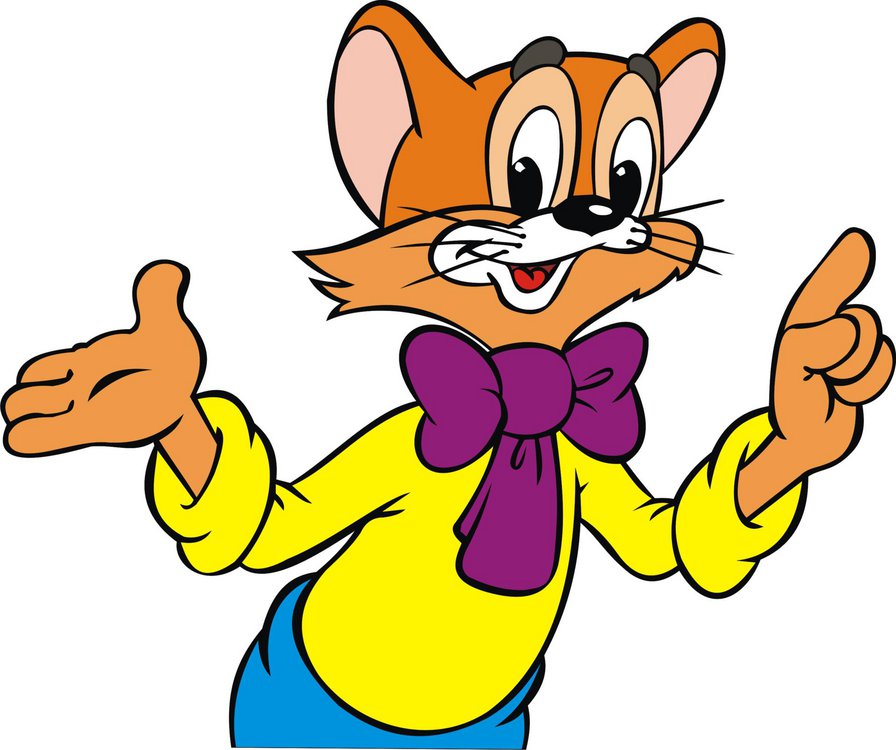 [Speaker Notes: Расставить в порядке убывания.]
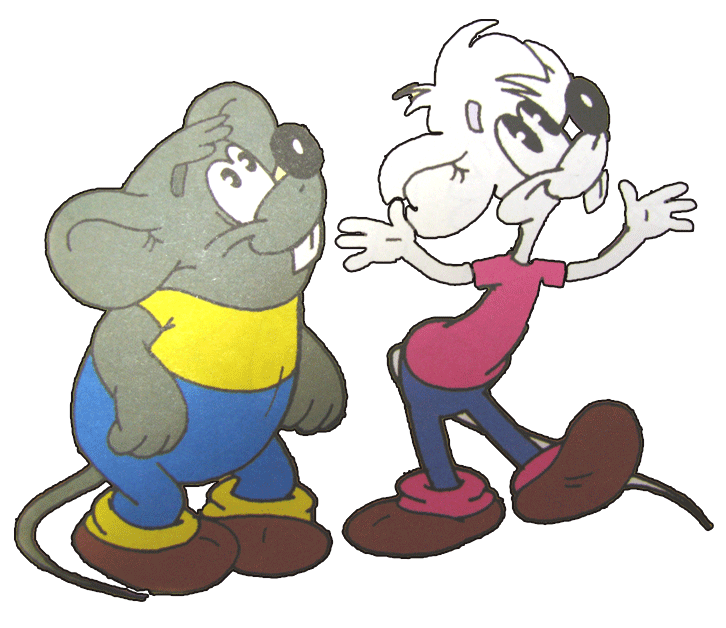 [Speaker Notes: Назвать соседей числа. Какие числа спрятали мыши?]
КАКИЕ ЧИСЛА ПРЕДШЕСТВУЮТ ЧИСЛУ 12?
13   16   17   11   10   14   9
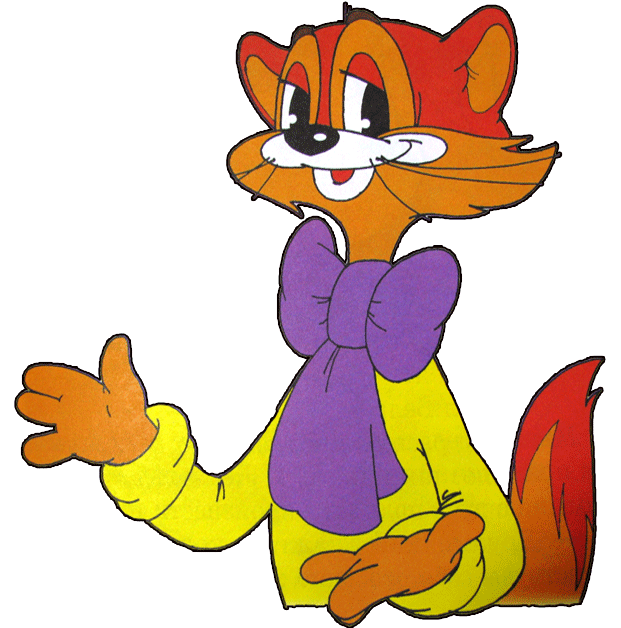 13
+
1
=
14
18
-
1
=
17
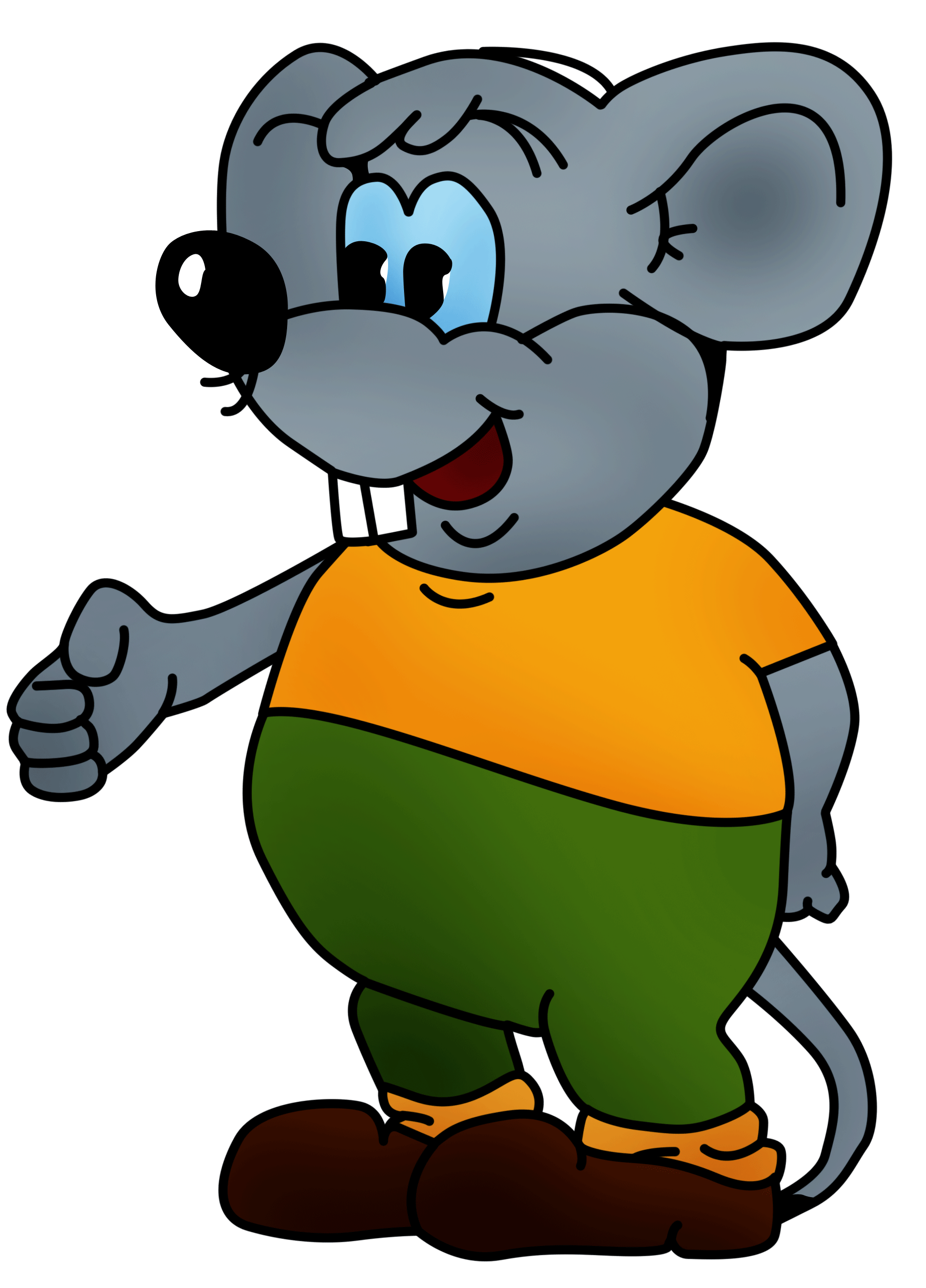 15
+
1
=
16
[Speaker Notes: Вставить пропущенное действие.]
НАЗВАТЬ  ЧИСЛА
1 ДЕС. 3 ЕД. =
13
1 ДЕС. =
10
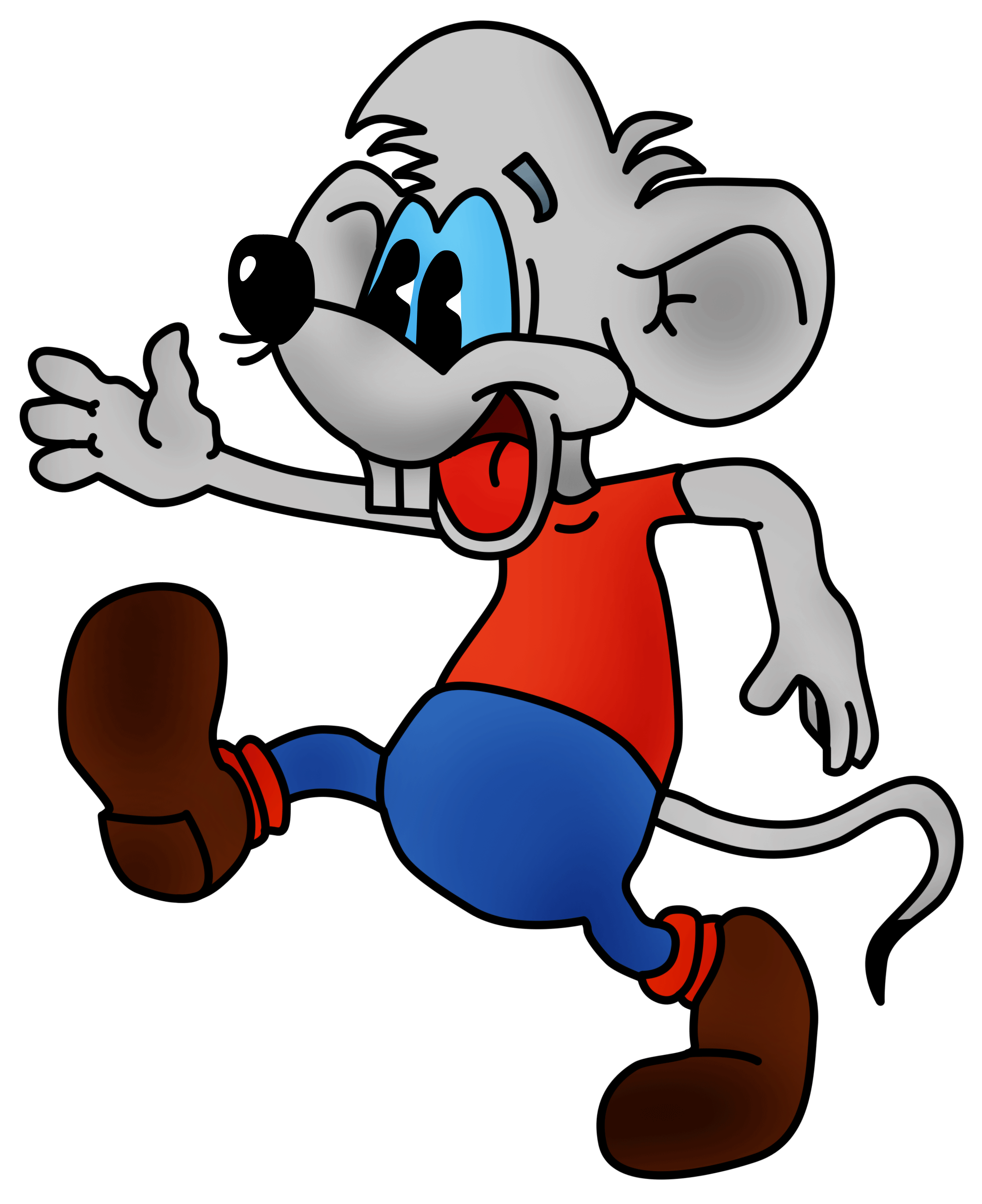 8 ЕД. =
8
1 ДЕС. 6 ЕД. =
16
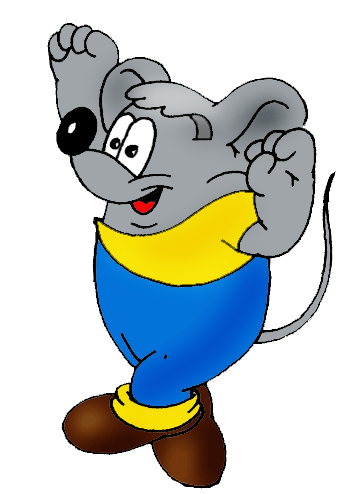 КАКИЕ АРИФМЕТИЧЕСКИЕ ЗНАКИ СОТВЕТСТВУЮТ ВЫРАЖЕНИЯМ?
На … меньше
На … больше
+
Осталось - ?
Всего, вместе - ?
-
На сколько меньше ?
На сколько больше ?
СРАВНИТЬ
<
1 см
1 дм
=
2 дм
20 см
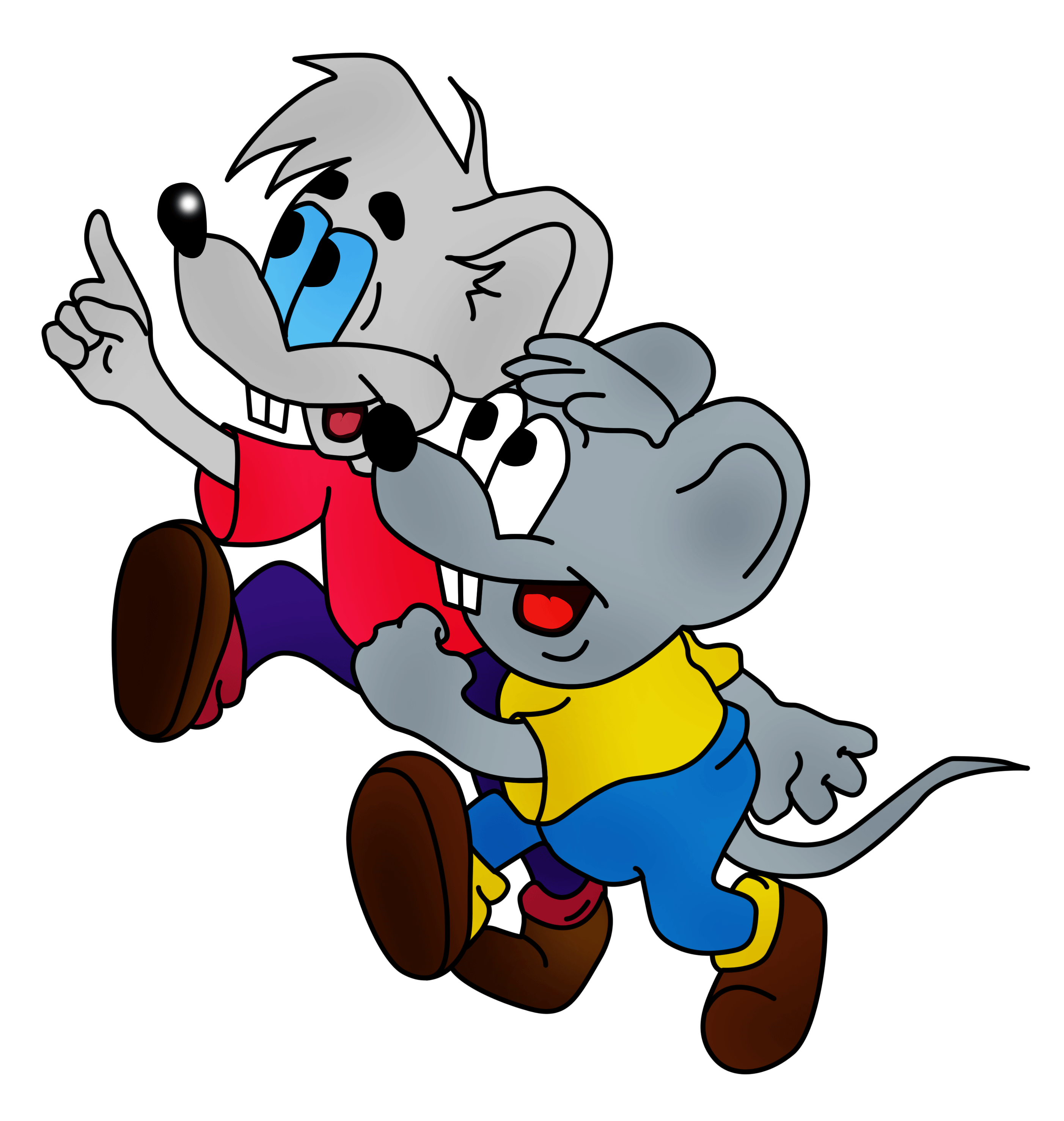 <
17 см
2 дм
>
2 дм
1 см
=
1 дм 6 см
16 см
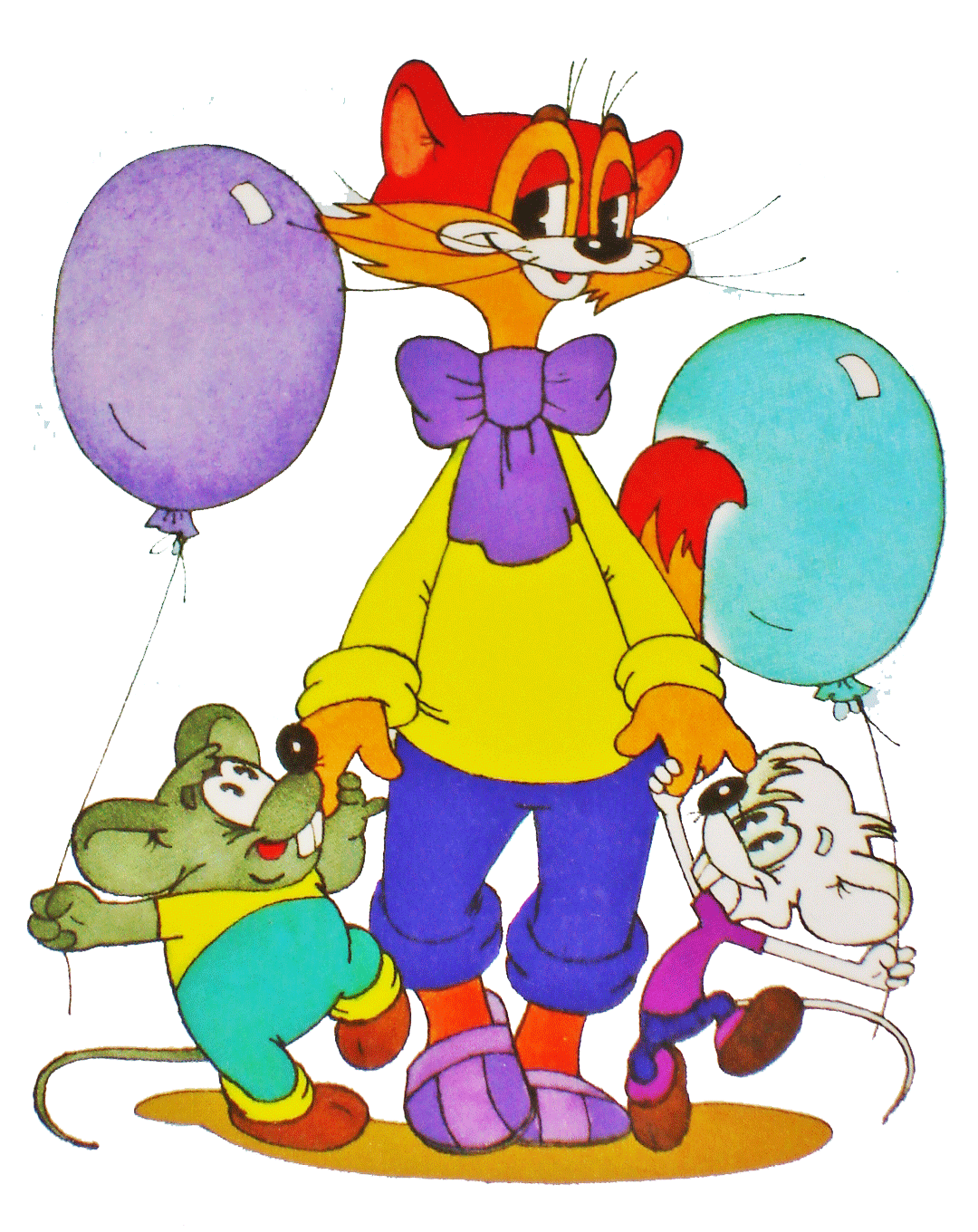 МОЛОДЦЫ
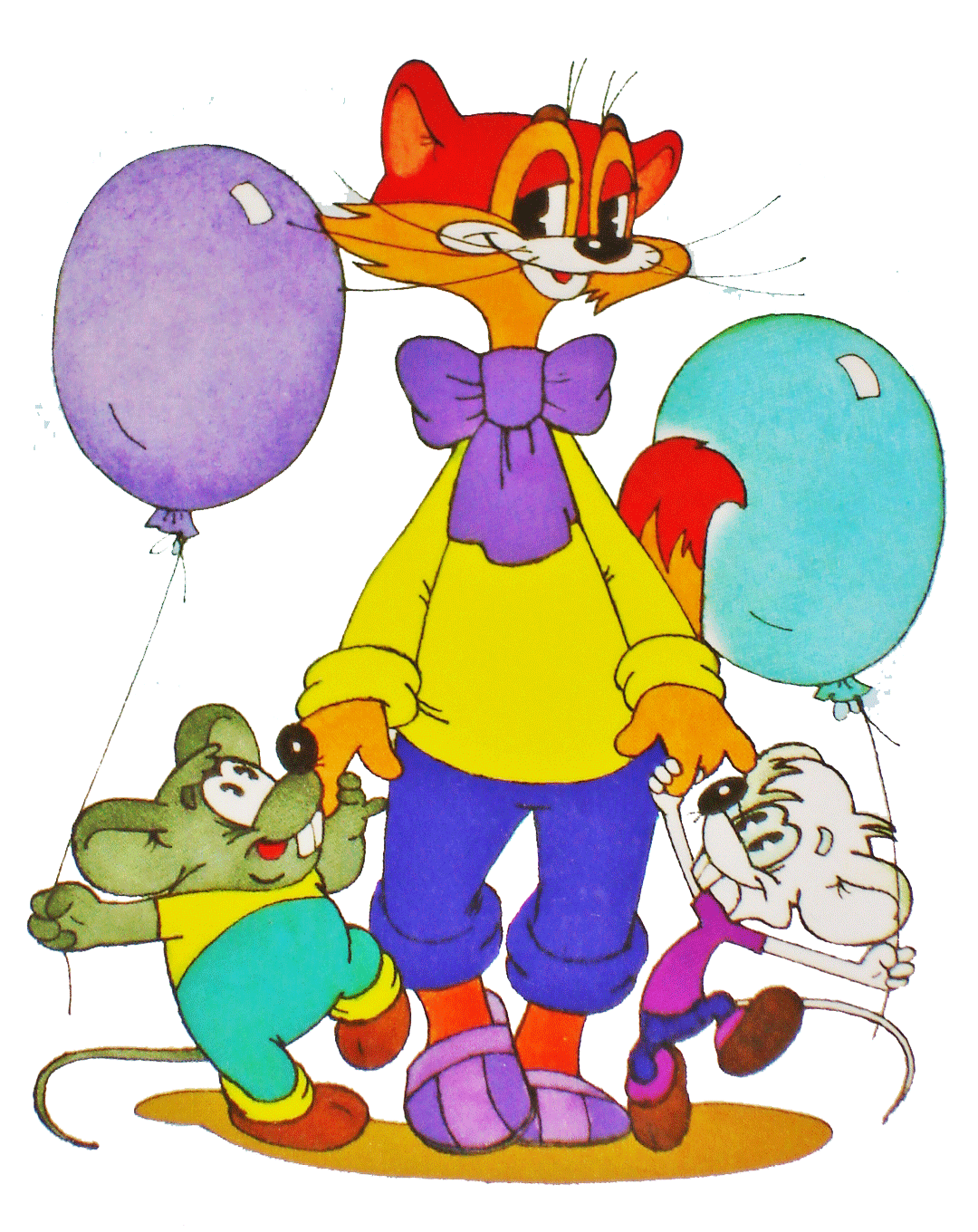 Интернет-ресурсы:
http://i.allday.ru/uploads/posts/2008-12/1230319196_kolokolchik-7.jpg
http://www.coollady.ru/pic/0001/016/005.jpg
http://crosti.ru/
http://allforchildren.ru/
http://pedsovet.su/